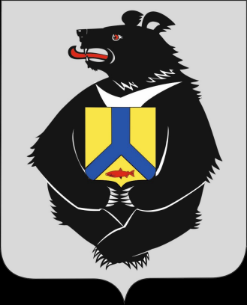 ПравительствоХабаровского края
Дальний Восток России-Китай:
финансово-экономическое приграничное сотрудничество
ИВАНЧЕНКООльга Григорьевна

Советник Губернатора Хабаровского края 
по экономическим вопросам
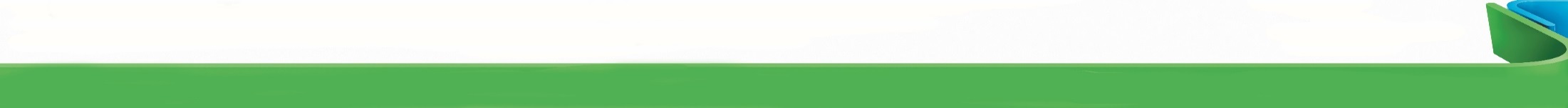 Торговое сотрудничество 
Источник: данные Федеральной таможенной службы, Дальневосточного таможенного управления Федеральной таможенной службы
Китай сохранил статус крупнейшего торгового партнера ДФО и Хабаровского края, при этом, в отличие от общенациональных показателей, у приграничных регионов сформировалось положительное сальдо торгового баланса с Китаем
2
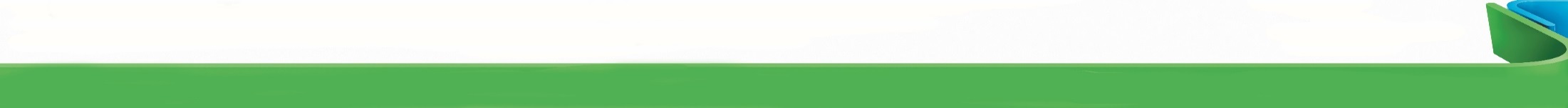 Динамика и структура экспорта в Китай, %
Источник: данные Дальневосточного таможенного управления Федеральной таможенной службы
3
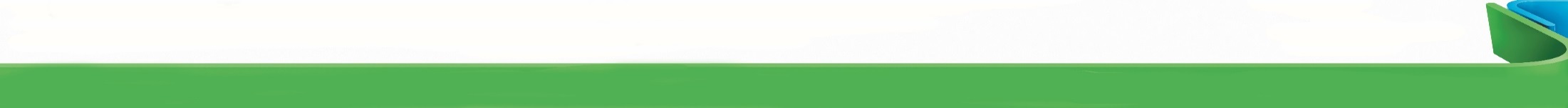 Проект «Наш выбор 27»
Более 100 предприятий получили свидетельства на право использования логотипа "Наш выбор 27" на упаковке своего продукта, а также для использования его в мероприятиях по продвижению продукции. 
    Пользуются большой популярностью у туристов из Китая товары пищевой, ювелирной промышленности с данным логотипом, в т.ч. мороженое, торты, кондитерские изделия, ювелирные украшения, хлебобулочные изделия и т.д.
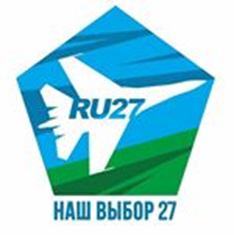 4
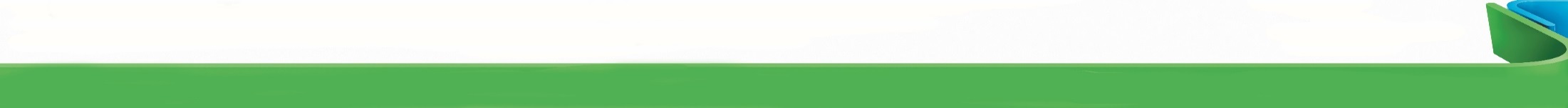 Динамика и структура импорта из Китая, %
Источник: данные Дальневосточного таможенного управления Федеральной таможенной службы
5
Режимы и механизмы расширения российско-китайского сотрудничества в сфере инвестиций на территории ДФО: территории опережающего социально-экономического развития
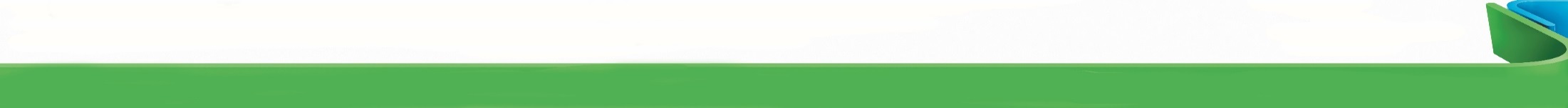 ТОСЭР Хабаровского края

"Хабаровск" 

площадки: "Ракитное" 
"Авангард"
"Аэропорт" 

"Комсомольск" 

площадки: "Парус" 
"Амурск" 
"Амурлитмаш" 
"Холдоми" 
"Агропромышленный комплекс"

"Николаевск" 

площадки: "Иннокентьевка" 
"Оремиф" 
"Река Лонгари" 
"Мыс Перовского" 
"Мыс кошка" 
"Чныррах" 
"Николаевский судостроительный завод"
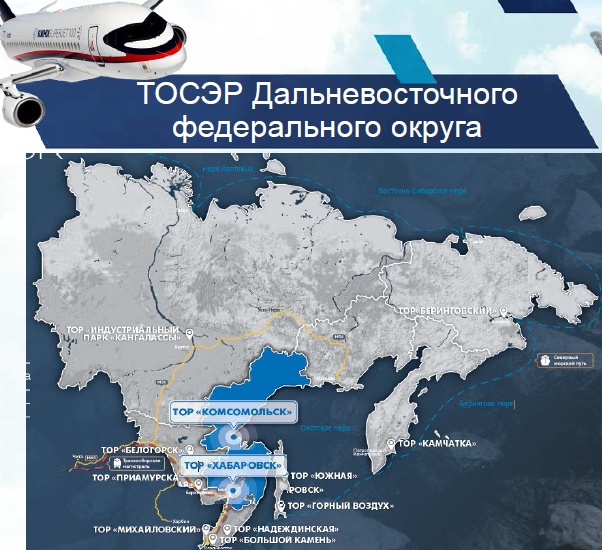 6
Режимы и механизмы расширения российско-китайского сотрудничества в сфере инвестиций на территории ДФО: территории опережающего социально-экономического развития
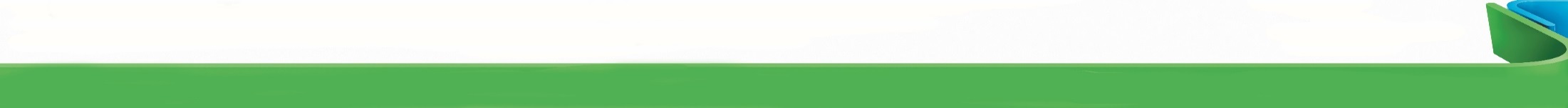 *без ТОР «Нефтехимический», объем инвестиций в который занимает 52,5% от общего объема инвестиций. 
Данные: Министерства Российской Федерации по развитию Дальнего Востока 
по состоянию на 07.08.2017
7
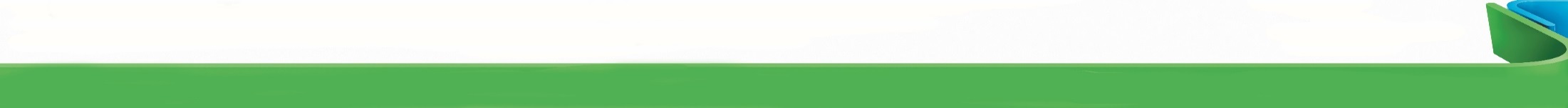 Режимы и механизмы расширения российско-китайского сотрудничества в сфере инвестиций на территории ДФО: режим Свободного порта
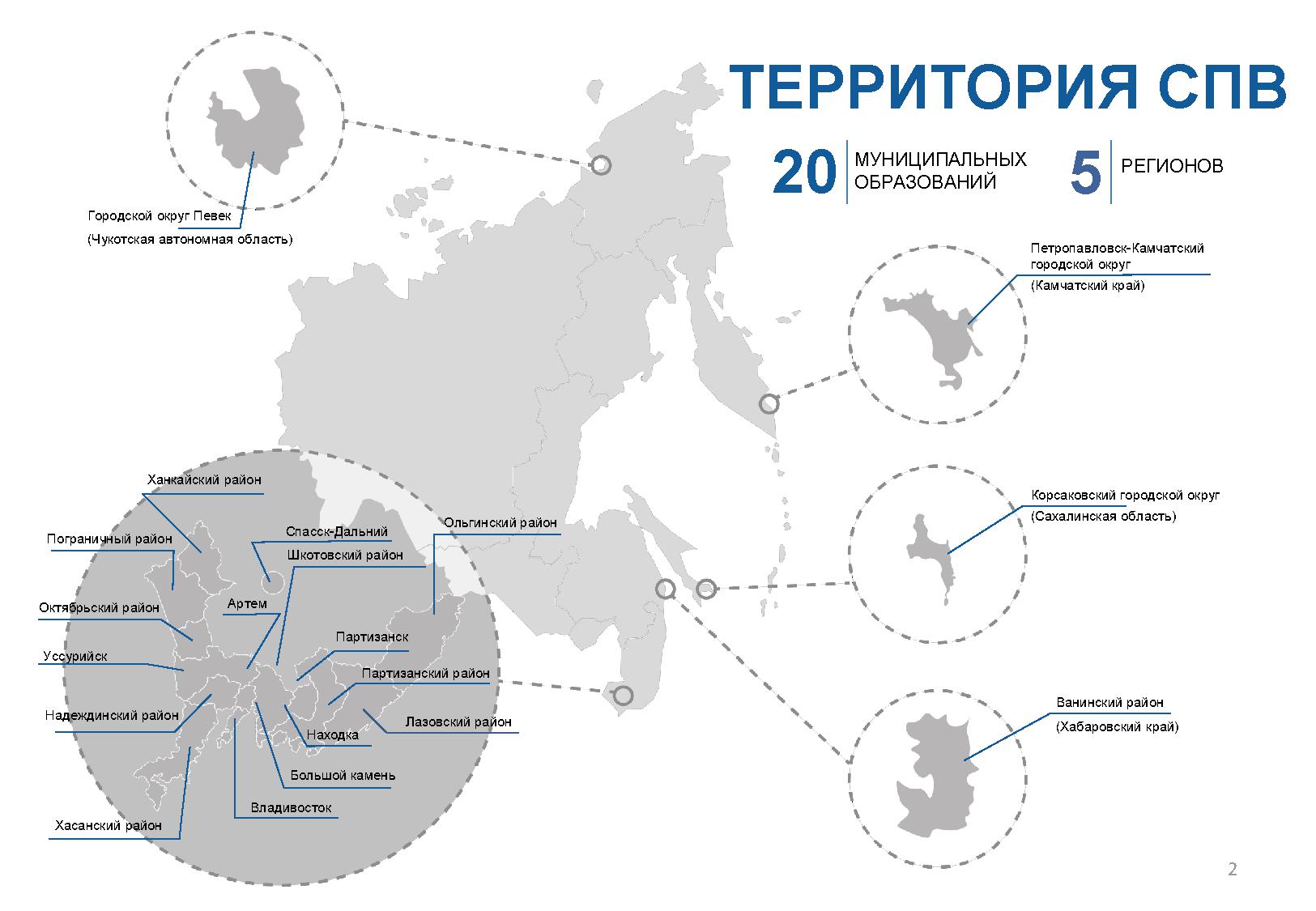 21
муниципальное образование
Петропавловск-Камчатский городской округ 
(Камчатский край)
Городской округ Певек (Чукотский автономный округ)
Корсаковский 
 и Углегорский городские округа 
(Сахалинская 
область)
- Ванинский муниципальный район
(Советско-Гаванский муниципальный район*; г. Хабаровск*)
Хабаровский край
8
(Приморский край)
*территории, на которые планируется распространить режим СПВ
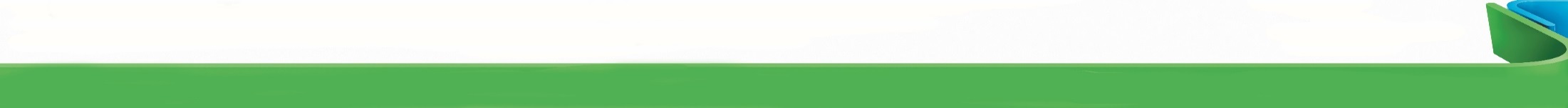 Режимы и механизмы расширения российско-китайского сотрудничества в сфере инвестиций на территории ДФО: режим Свободного порта
9
Данные: Министерства Российской Федерации по развитию Дальнего Востока 
по состоянию на 07.08.2017
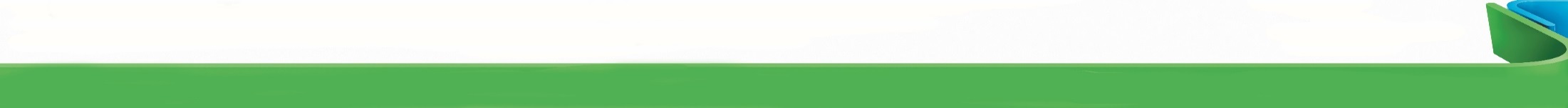 Особые режимы ведения предпринимательской деятельности в Дальневосточном федеральном округе: Дальневосточный гектар
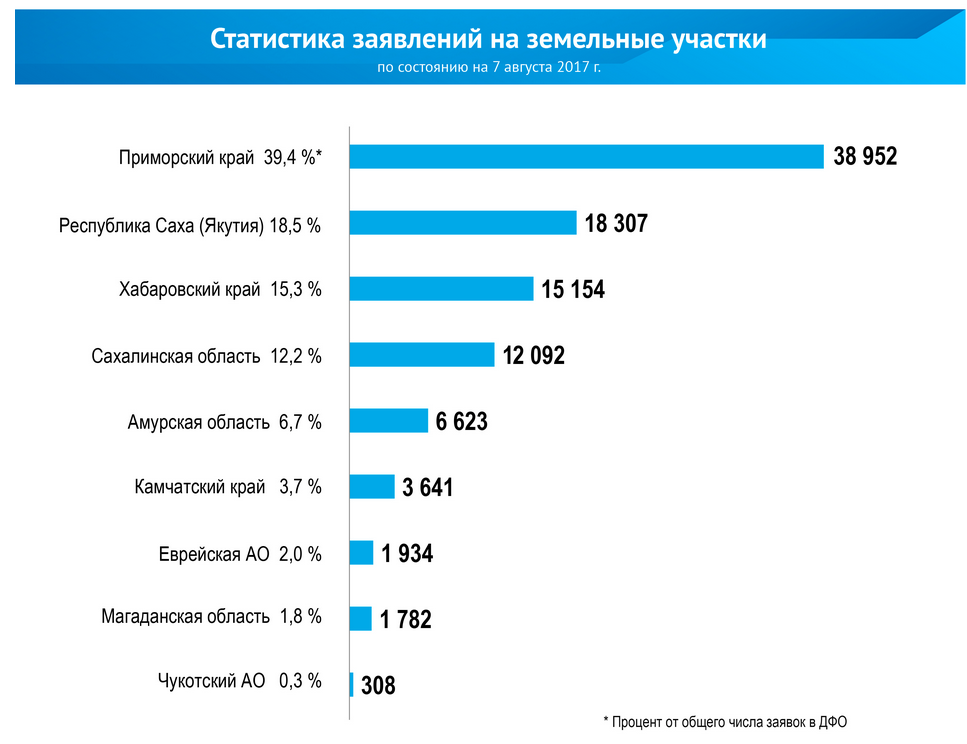 Льготное кредитование собственников дальневосточного гектара в рамках реализации совместного кредитного продукта АО «Фонд развития Дальнего Востока и Байкальского региона» и ПАО «Почта Банк»
Данные: ПАО «Почта Банк» по состоянию на 25.07.2017
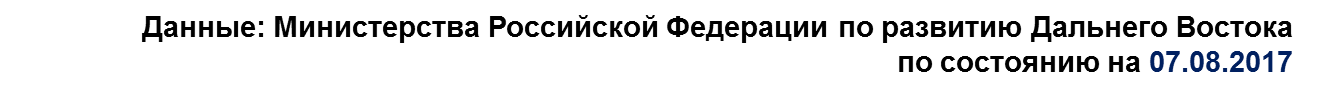 10
Режимы и механизмы расширения российско-китайского сотрудничества в сфере инвестиций на территории Дальневосточного федерального округа
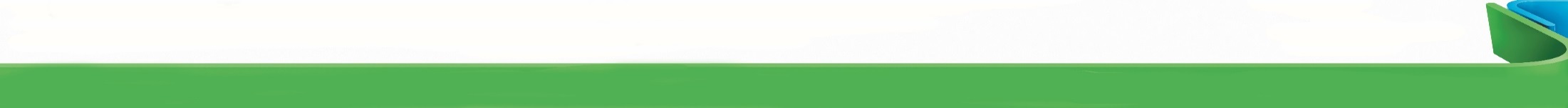 Развитие инфраструктуры на Дальнем Востоке
Создание условий для расширения масштабов деятельности за счет наращения инвестиций и открытия новых рабочих мест
Расширение участия иностранных инвестиций (Китай, Япония, Малайзия и т.д.)  в инвестиционном капитале приграничных районов
Иностранные резиденты 
(данные Агентства Дальнего Востока по привлечению инвестиций  по состоянию на май 2017 г.)
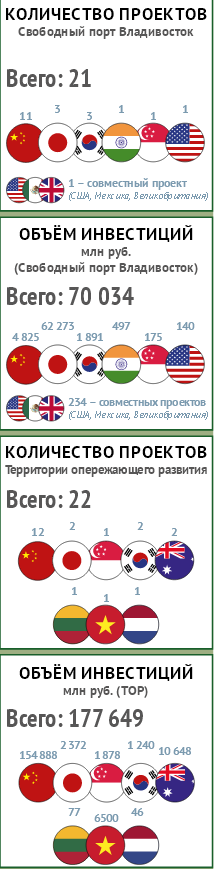 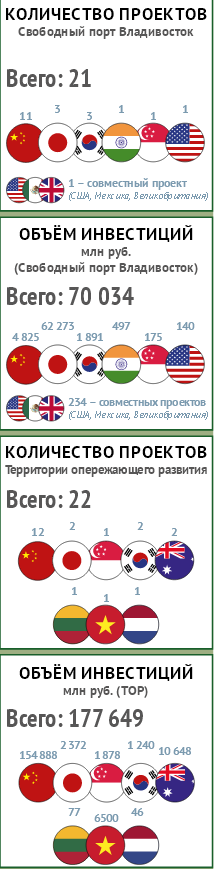 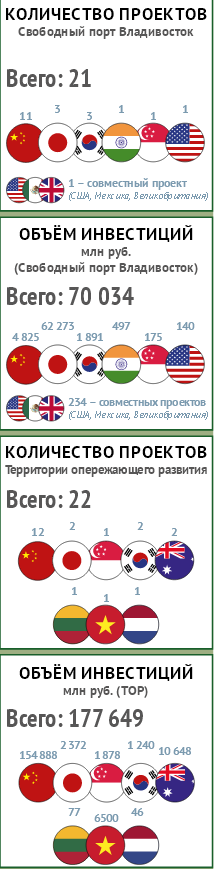 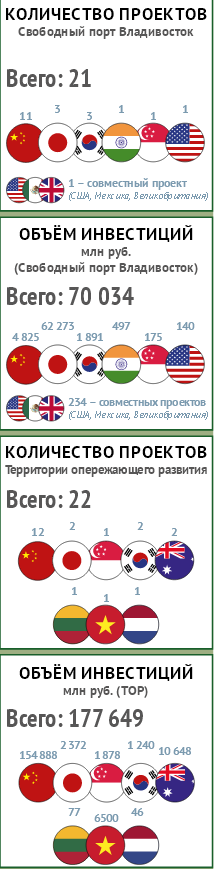 11
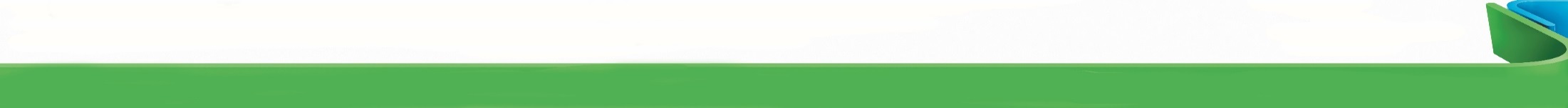 Деятельность китайского банка в Хабаровском крае
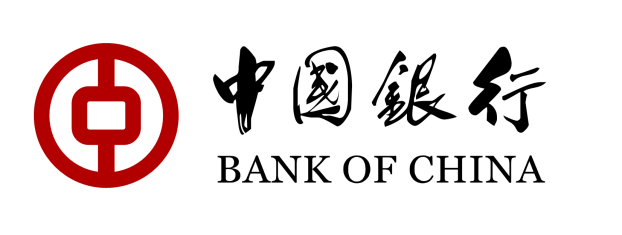 Кредитные организации, филиалы которых действуют в Китае: 

ПАО Сбербанк

Банк ВТБ (ПАО)

ПАО «Промсвязьбанк»

АО «Россельхозбанк»
АКБ «БЭНК ОФ ЧАЙНА» (АО) - дочерний банк китайского банка Bank of China Limited.  
Bank of China Limited входит в четверку системообразующих банков Китая.
 
АКБ «БЭНК ОФ ЧАЙНА» (АО) – 24 года на российском рынке.
 
Хабаровский филиал АКБ «БЭНК ОФ ЧАЙНА» (АО) 
 
– первое подразделение банка с китайским капиталом на Дальнем Востоке в г. Хабаровске
– 5 лет успешной работы на Дальнем Востоке
 
ОСНОВНЫЕ ЗАДАЧИ:
 - поддержка торгово-экономического сотрудничества Китая и России
- содействие развитию Дальнего Востока
- изучение специфики  российско-китайского бизнеса
- предоставление банковских услуг премиального качества
 
ОСНОВНЫЕ БАНКОВСКИЕ УСЛУГИ: 
 - РКО
- международные расчеты
- обслуживание ВЭД
- документарные операции
- кредитование
Валюты расчетов:
 RUB 
CNY 
USD 
EUR 
HKD 
SGD
12
Инвестиционное сотрудничество Хабаровского края и Китая
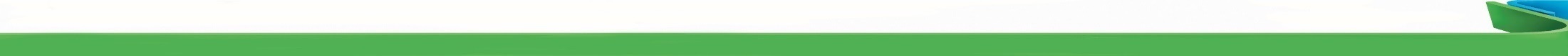 40 действующих предприятий с инвестициями из КНР
(27,6% от общего количества прямых иностранных инвестиций, действующих в Хабаровском крае)
(на 01.01.2017)
13
Роль национальных валют в расчетах по внешнеторговым контрактам предприятий и предпринимателей Хабаровского края с китайскими контрагентами
(по данным опроса банков, осуществляющих деятельность в Хабаровском крае)
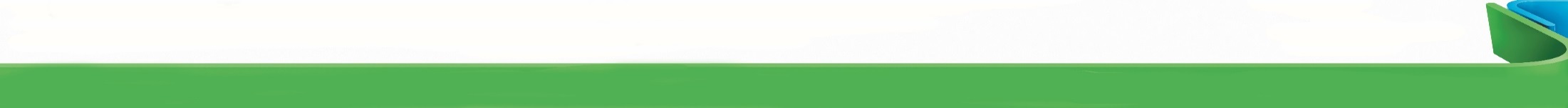 14
Расширение использования национальных валют 
во взаиморасчетах России и Китая
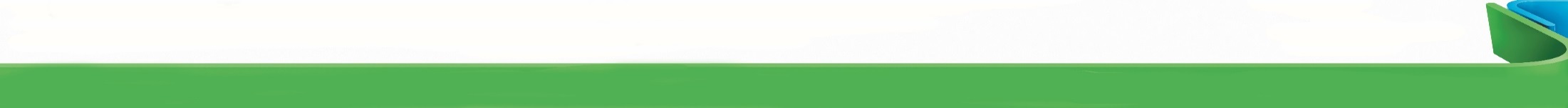 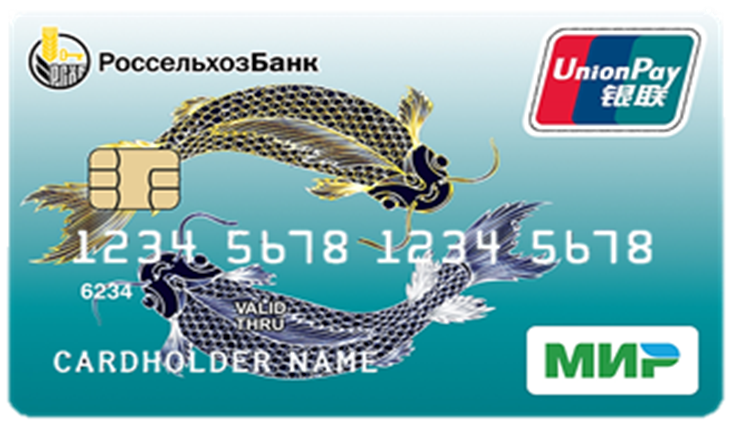 АО «Россельхозбанк» первым в России приступил к выпуску кобейджинговой карты «Мир-UnionPay» в июле 2017 года.
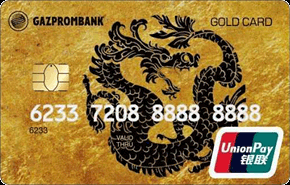 «Газпромбанк» (Акционерное общество)  выпускает международные расчетные банковские карты китайской платежной системы UnionPay и планирует выпустить кобейджинговую карту «Мир-UnionPay».
15
Факторы, ограничивающие развитие российско-китайского сотрудничества
(по данным опроса об использовании национальных валют во взаиморасчетах России и Китая (Хабаровский край, июнь 2017 года))
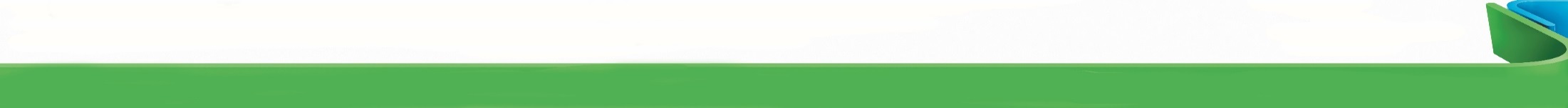 Закрытие счетов в иностранных валютах в отдельных банках-корреспондентах в Харбине.
Задержка платежей в юанях и в рублях при осуществлении дополнительного внутреннего контроля, осуществляемого в целях противодействия легализации (отмыванию) доходов, полученных преступным путем, и финансированию терроризма.
Прекращение отдельными банками-корреспондентами приема платежей от российского бизнеса в юанях.
В 2017 году активизировались случаи, когда отдельные банки в Китае не авизовали импортные аккредитивы.
Предложения:

Рассмотреть возможность организации рабочей группы на базе Российско-Китайского Финансового Совета по вопросу развития использования национальных валют во взаиморасчетах России и Китая, в т.ч. в рамках приграничного сотрудничества.
Разработать дополнительный регламент использования национальных валют во взаимоотношениях России и Китая, позволяющий решать существующие вопросы, ограничивающие использование национальных валют во взаиморасчетах России и Китая, в т.ч. в рамках приграничного сотрудничества.
16
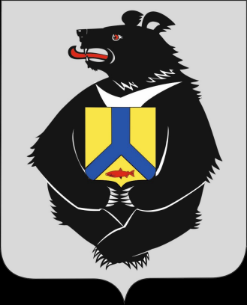 ПравительствоХабаровского края
Дальний Восток России-Китай:
финансово-экономическое приграничное сотрудничество
ИВАНЧЕНКООльга Григорьевна

Советник Губернатора Хабаровского края 
по экономическим вопросам
17